Книги военного времени: итоги патриотического рейда «И память о войне нам книга оживит: книги, изданные в годы Великой отечественной войны» в ульяновской области
ОГБУК  Ульяновская областная библиотека для детей и юношества имени С.Т. Аксакова
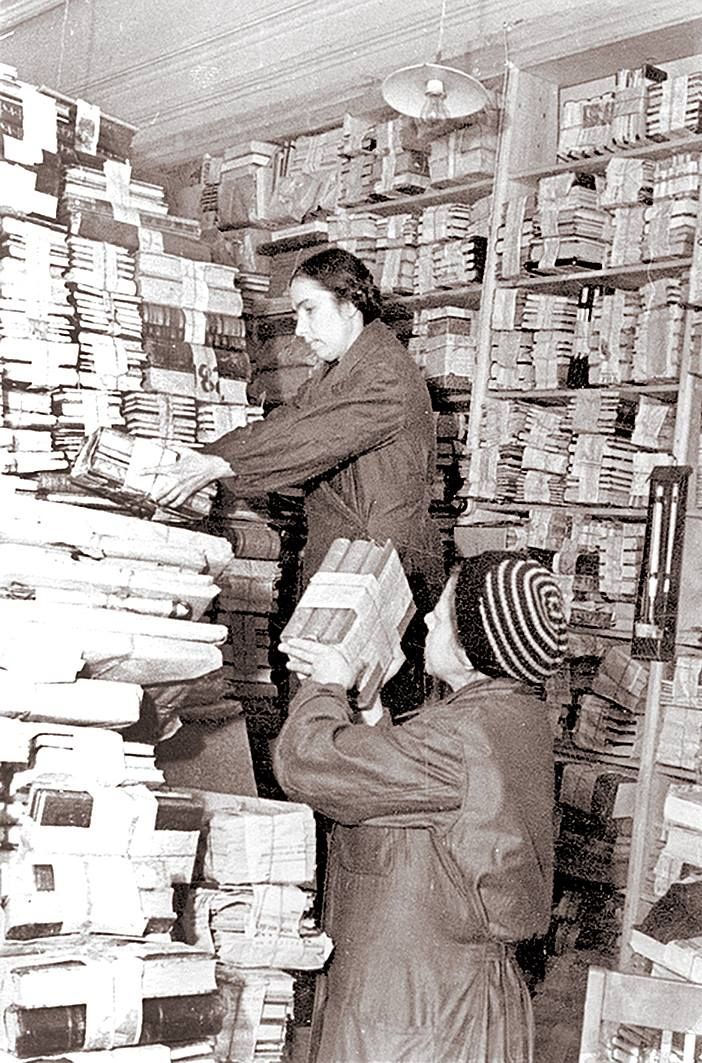 ОГБУК Ульяновская областная библиотека для детей и юношества имени С.Т. Аксакова
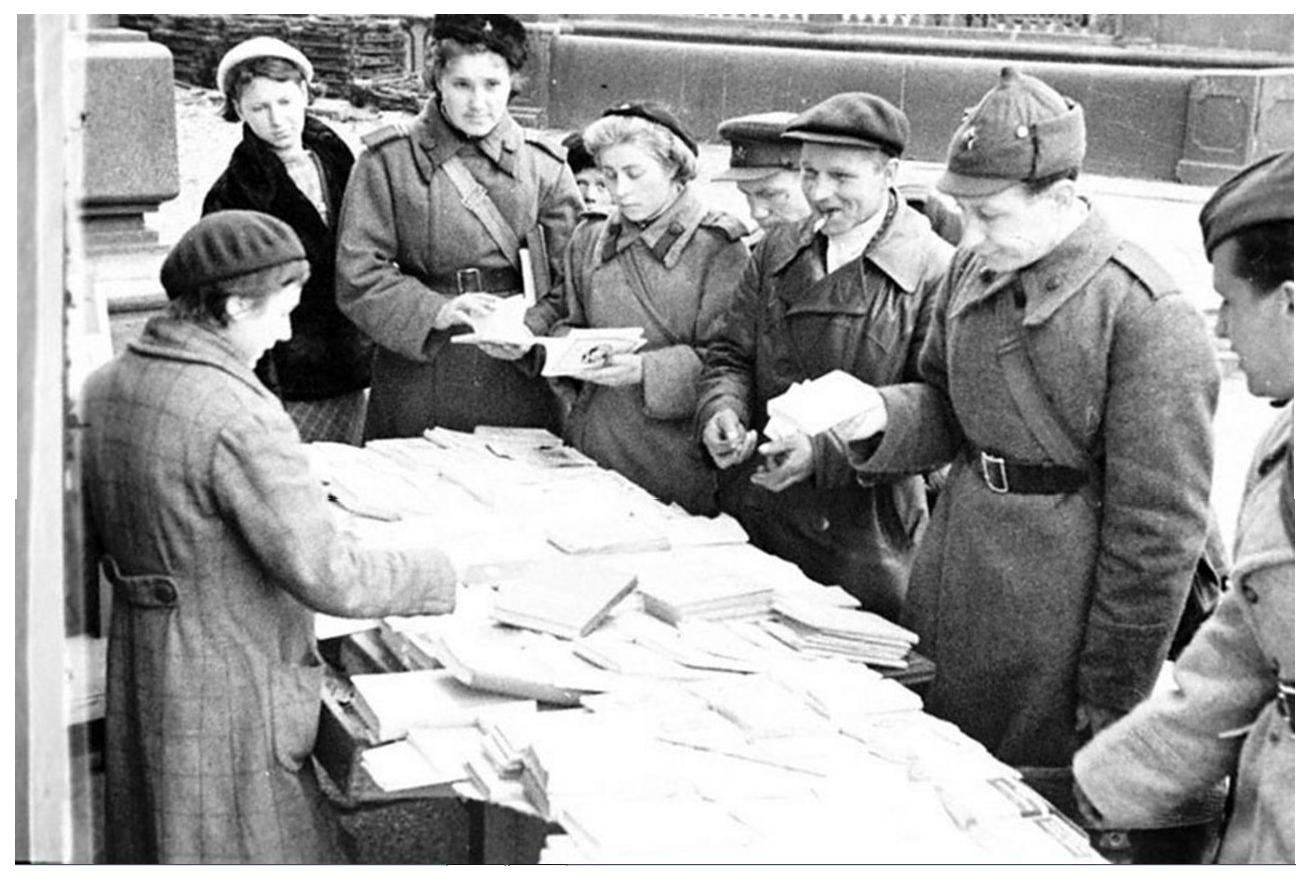 ОГБУК Ульяновская областная библиотека для детей и юношества имени С.Т. Аксакова
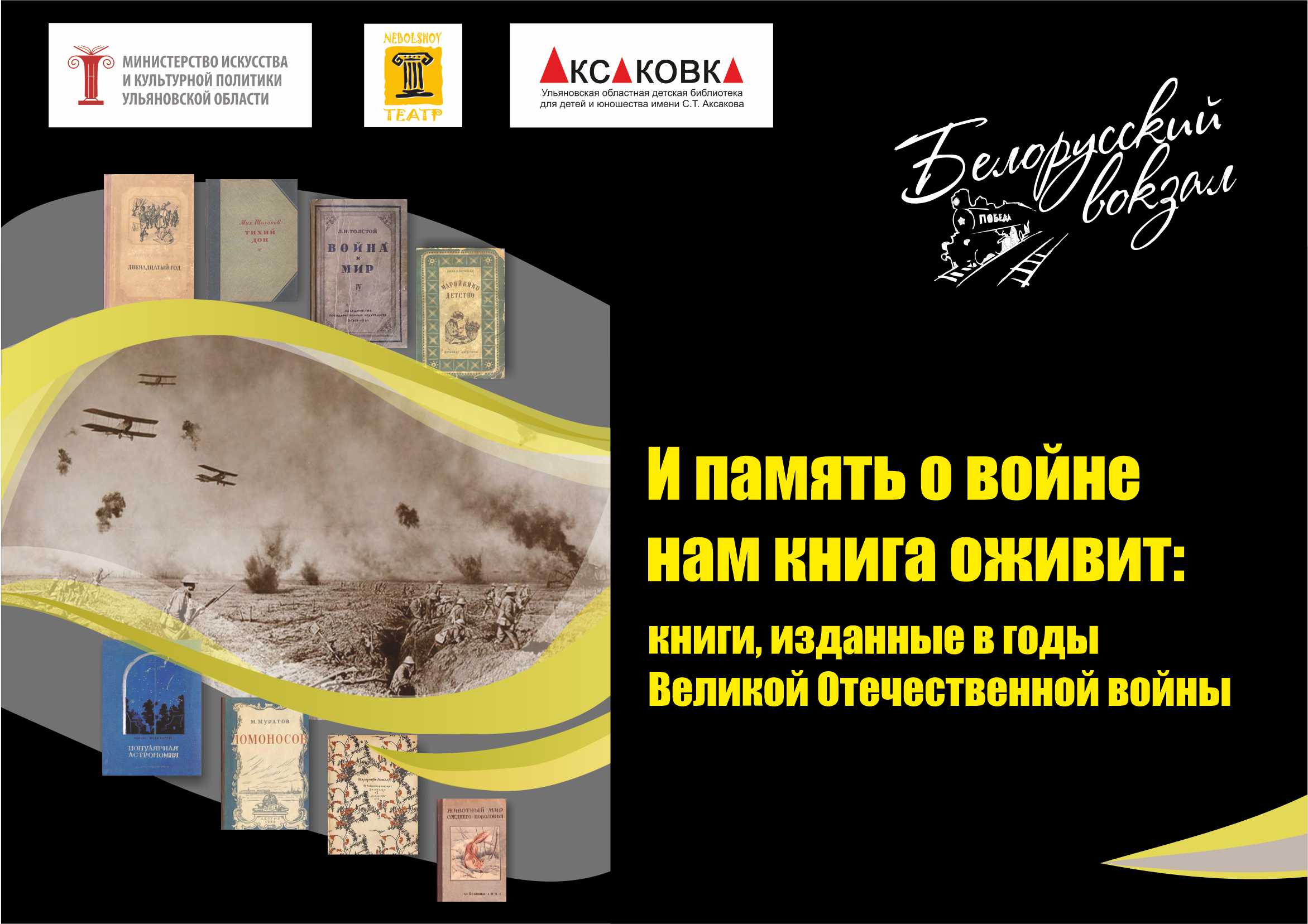 Слайд  о рейде (у тани спросить)
ОГБУК Ульяновская областная библиотека для детей и юношества имени С.Т. Аксакова
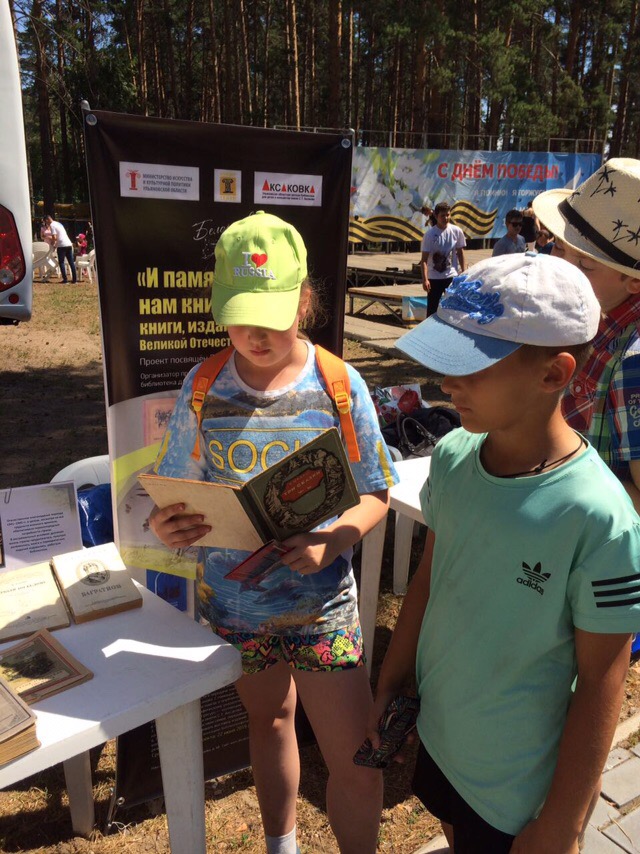 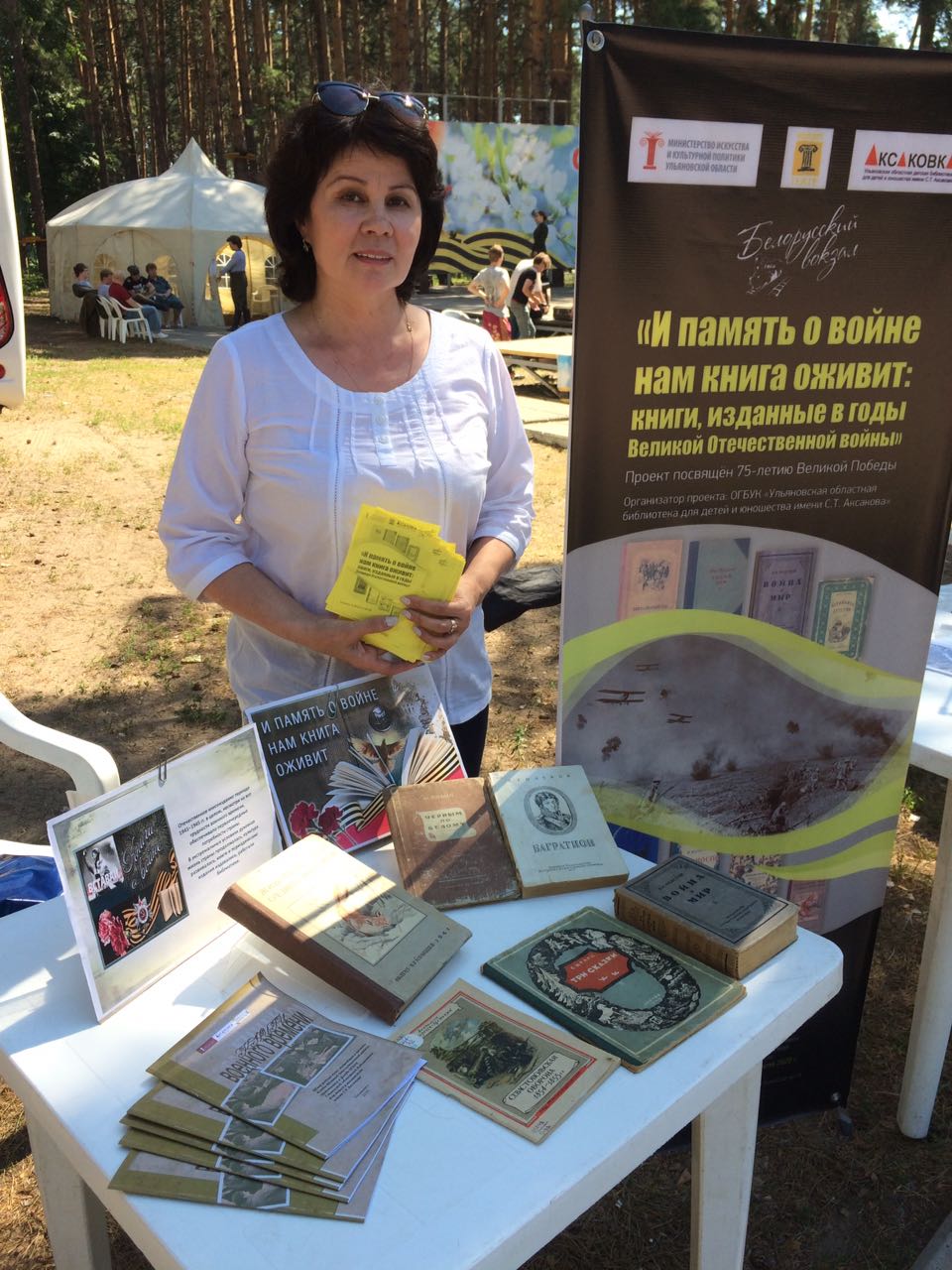 ОГБУК  Ульяновская областная библиотека для детей и юношества имени С.Т. Аксакова
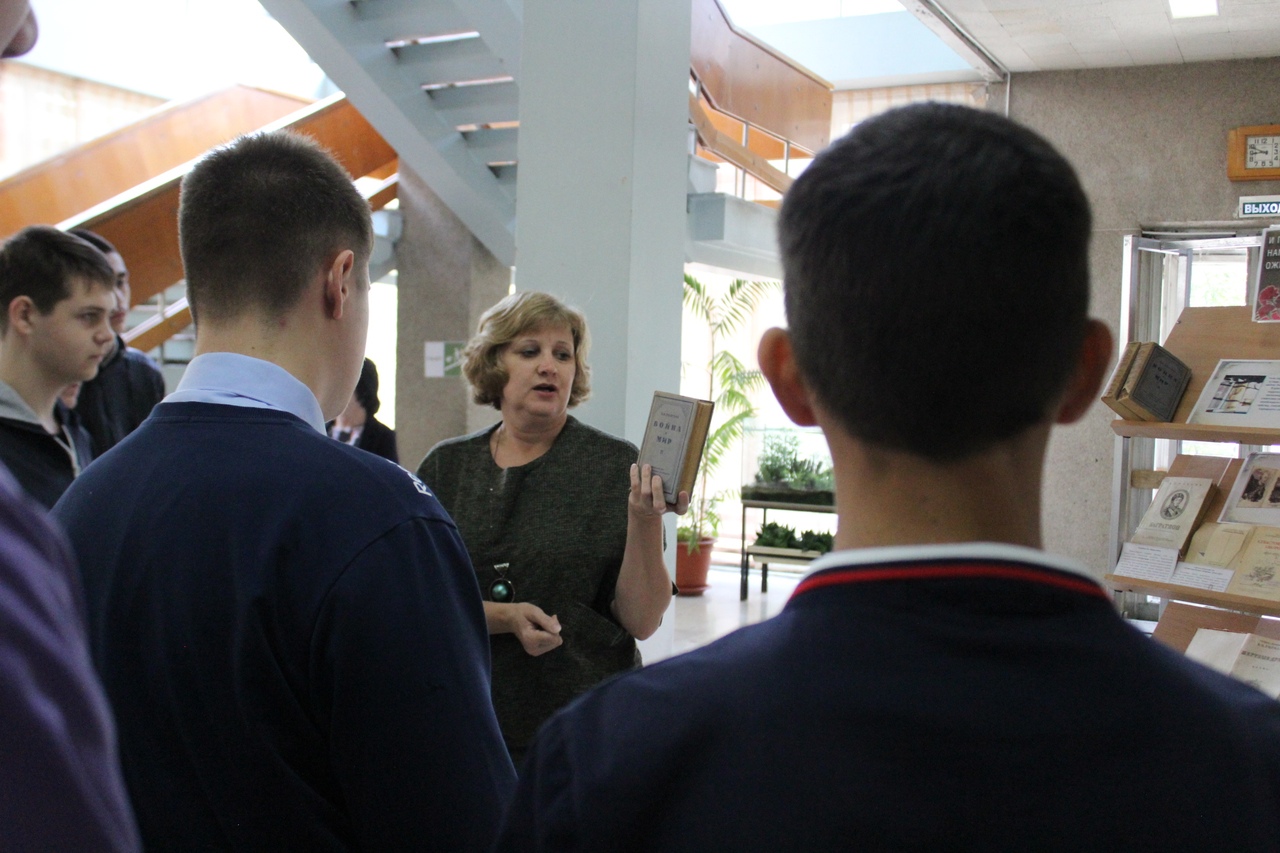 ОГБУК Ульяновская областная библиотека для детей и юношества имени С.Т. Аксакова
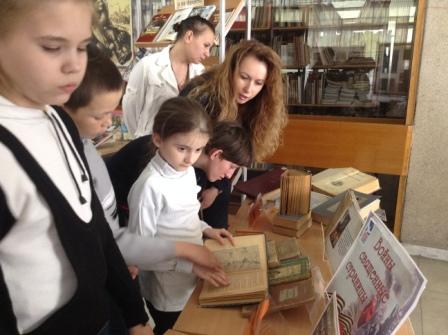 ОГБУК  Ульяновская областная библиотека для детей и юношества имени С.Т. Аксакова
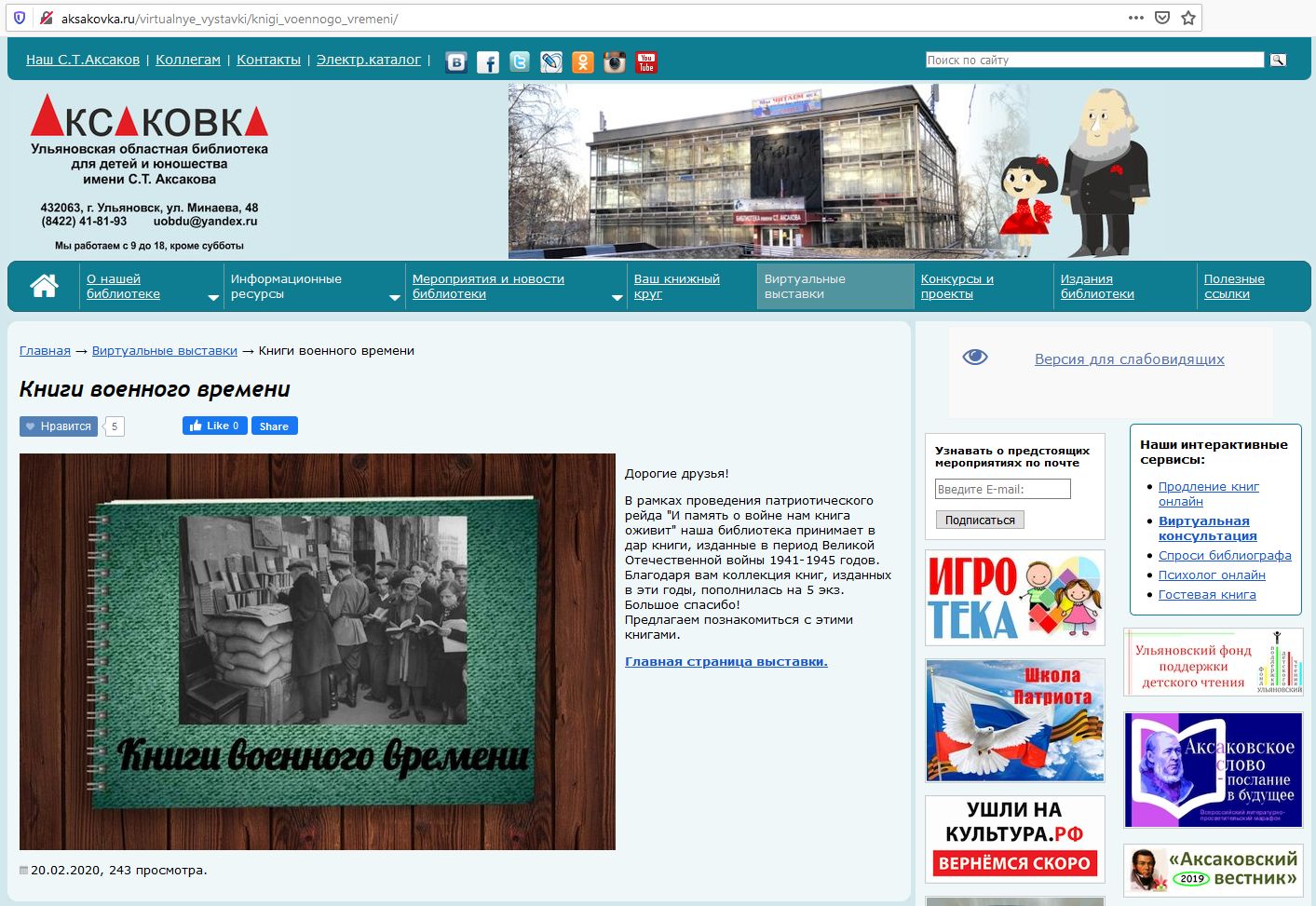 ОГБУК Ульяновская областная библиотека для детей и юношества имени С.Т. Аксакова
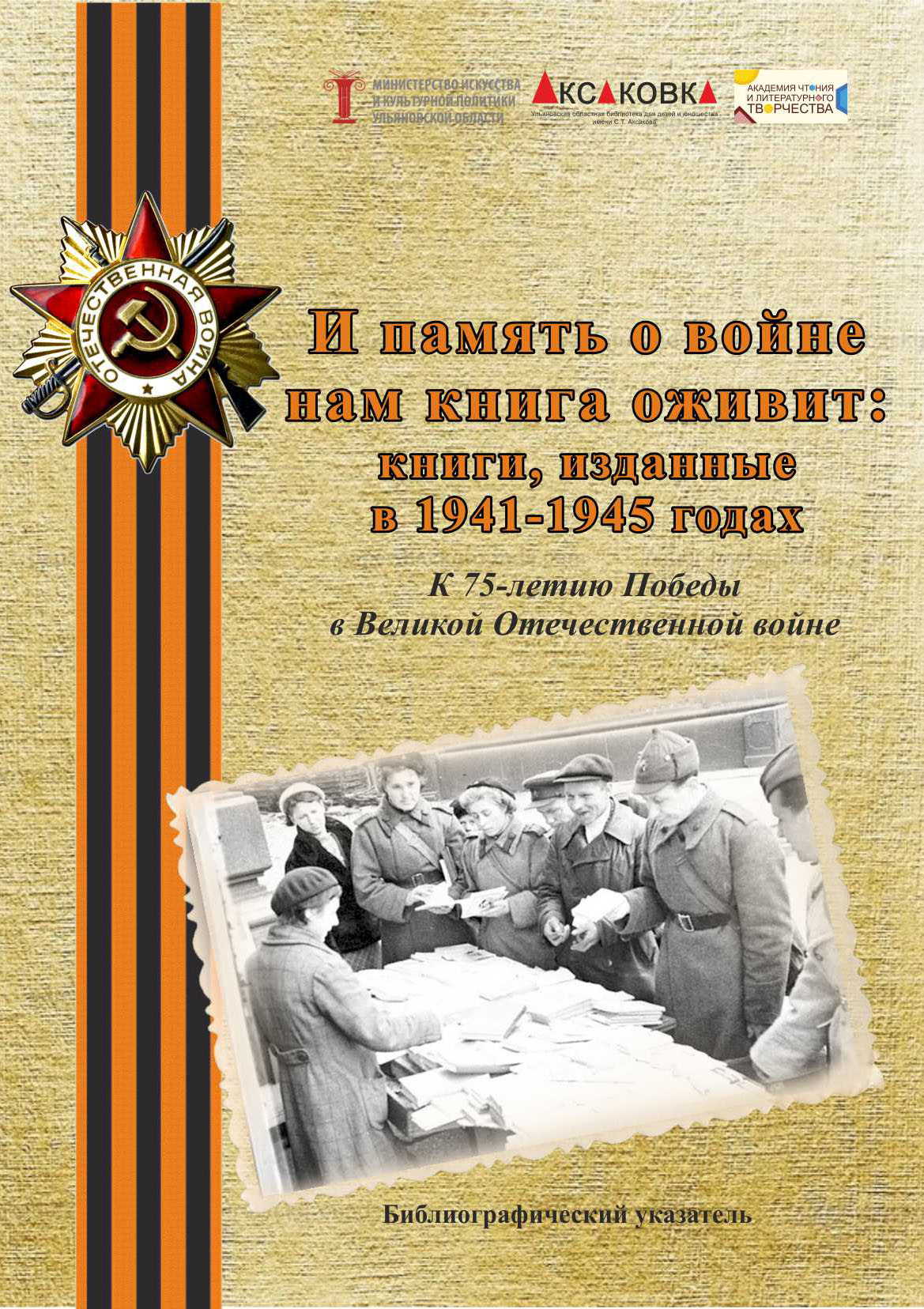 ОГБУК Ульяновская областная библиотека для детей и юношества  имени С.Т. Аксакова
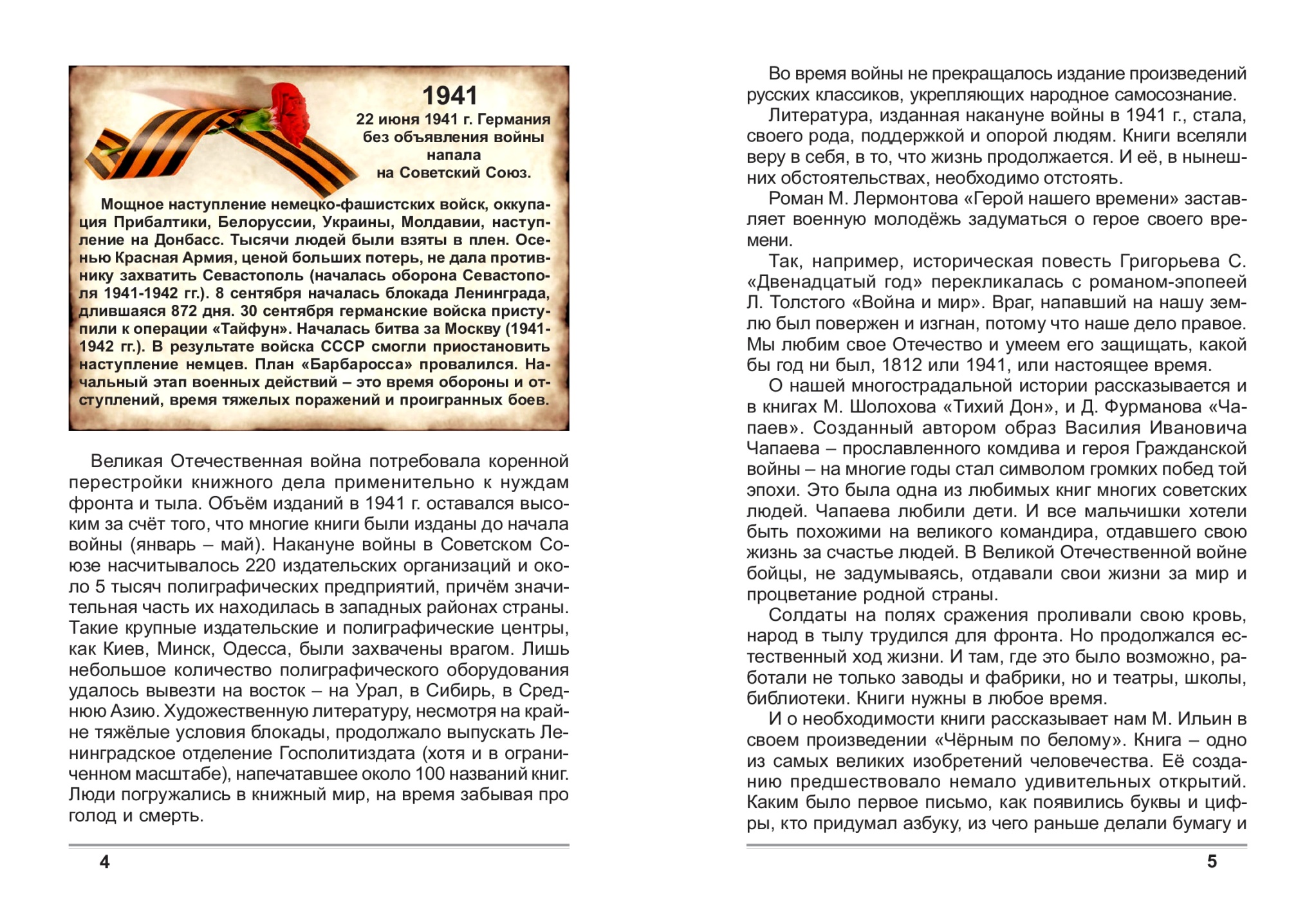 ОГБУК Ульяновская областная библиотека для детей и юношества имени С.Т. Аксакова
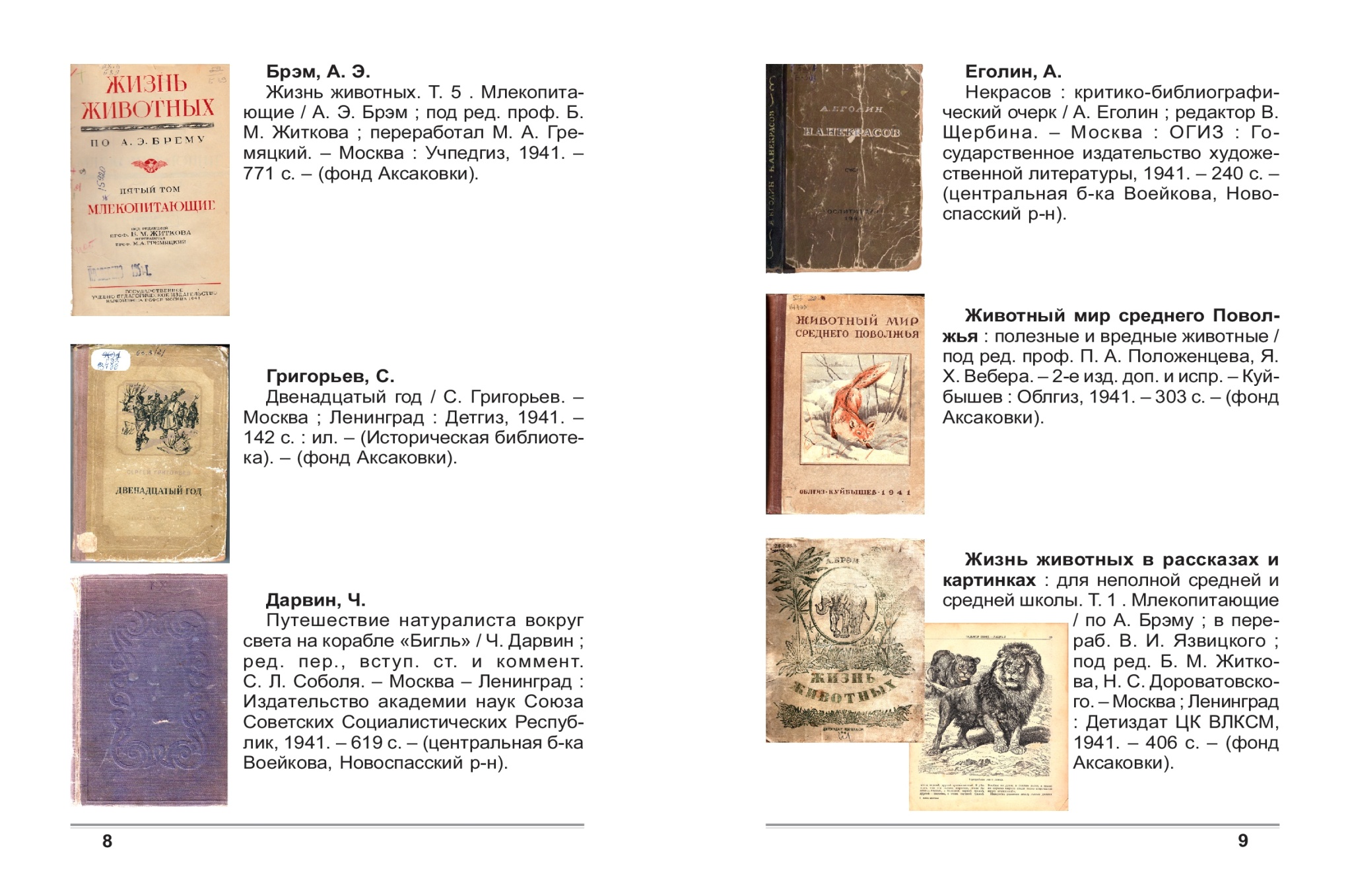 ОГБУК Ульяновская областная библиотека для детей и юношества имени С.Т. Аксакова
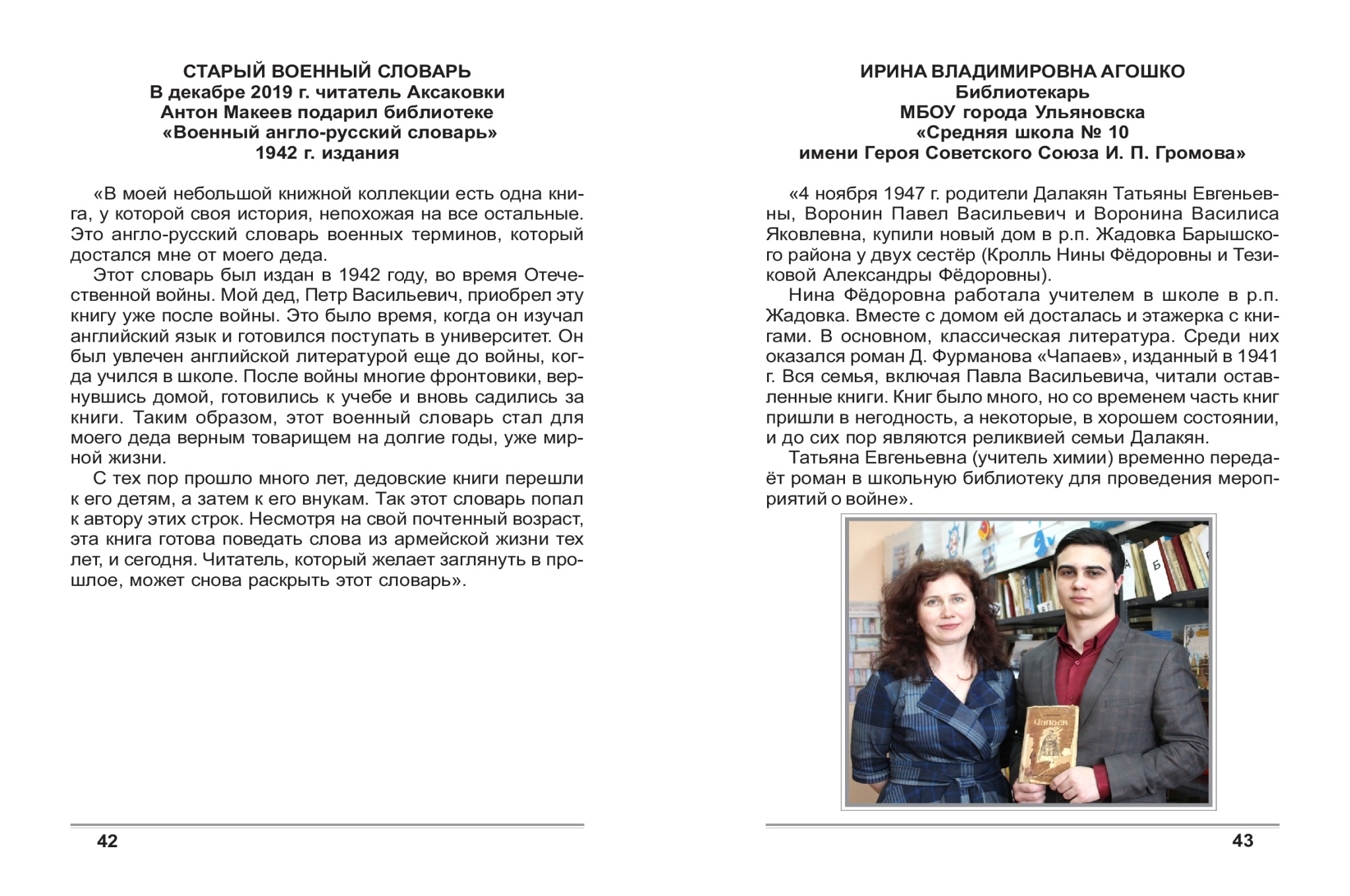 ОГБУК Ульяновская областная библиотека для детей и юношества имени С.Т. Аксакова
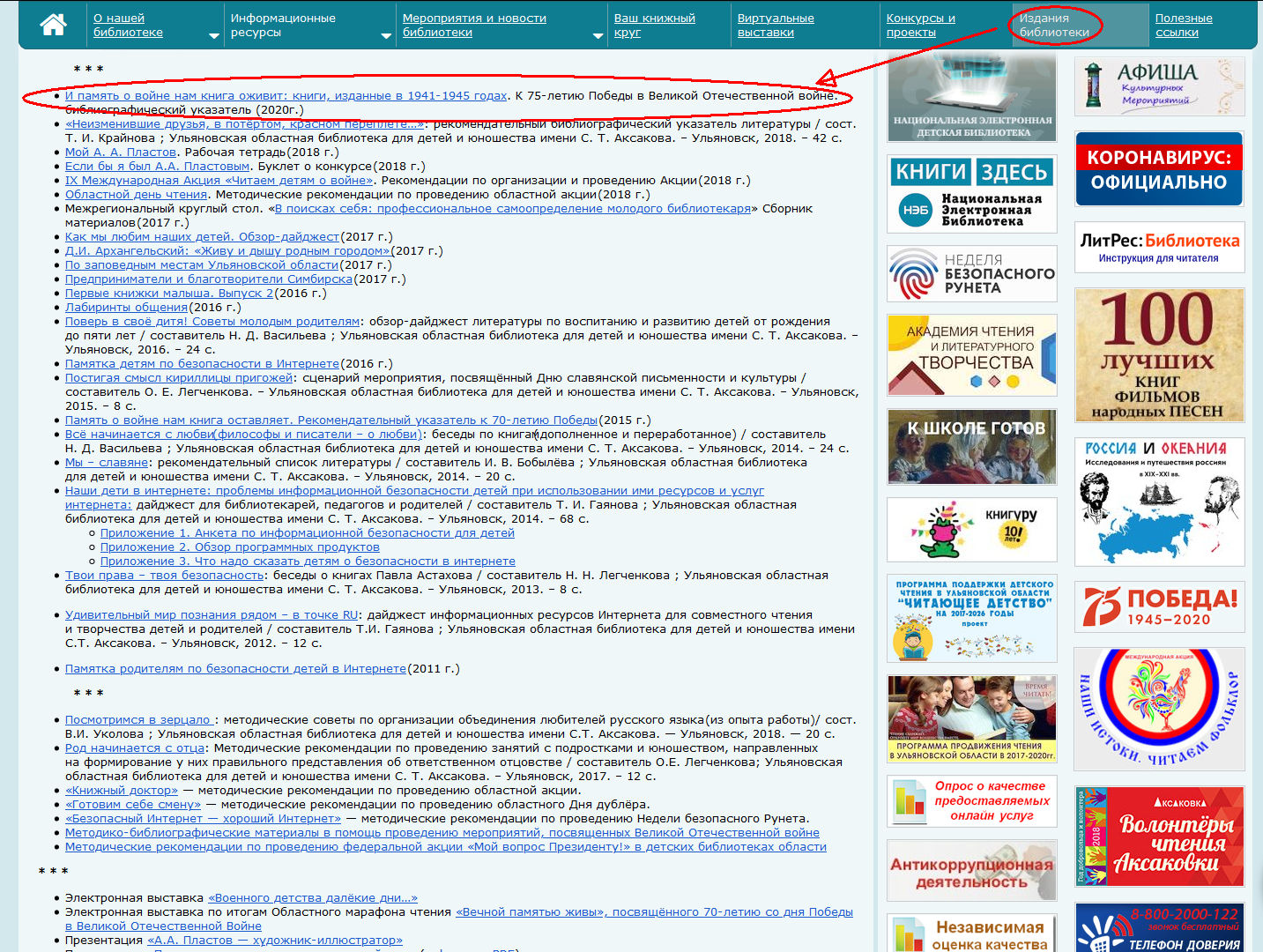 ОГБУК Ульяновская областная библиотека для детей и юношества имени С.Т. Аксакова
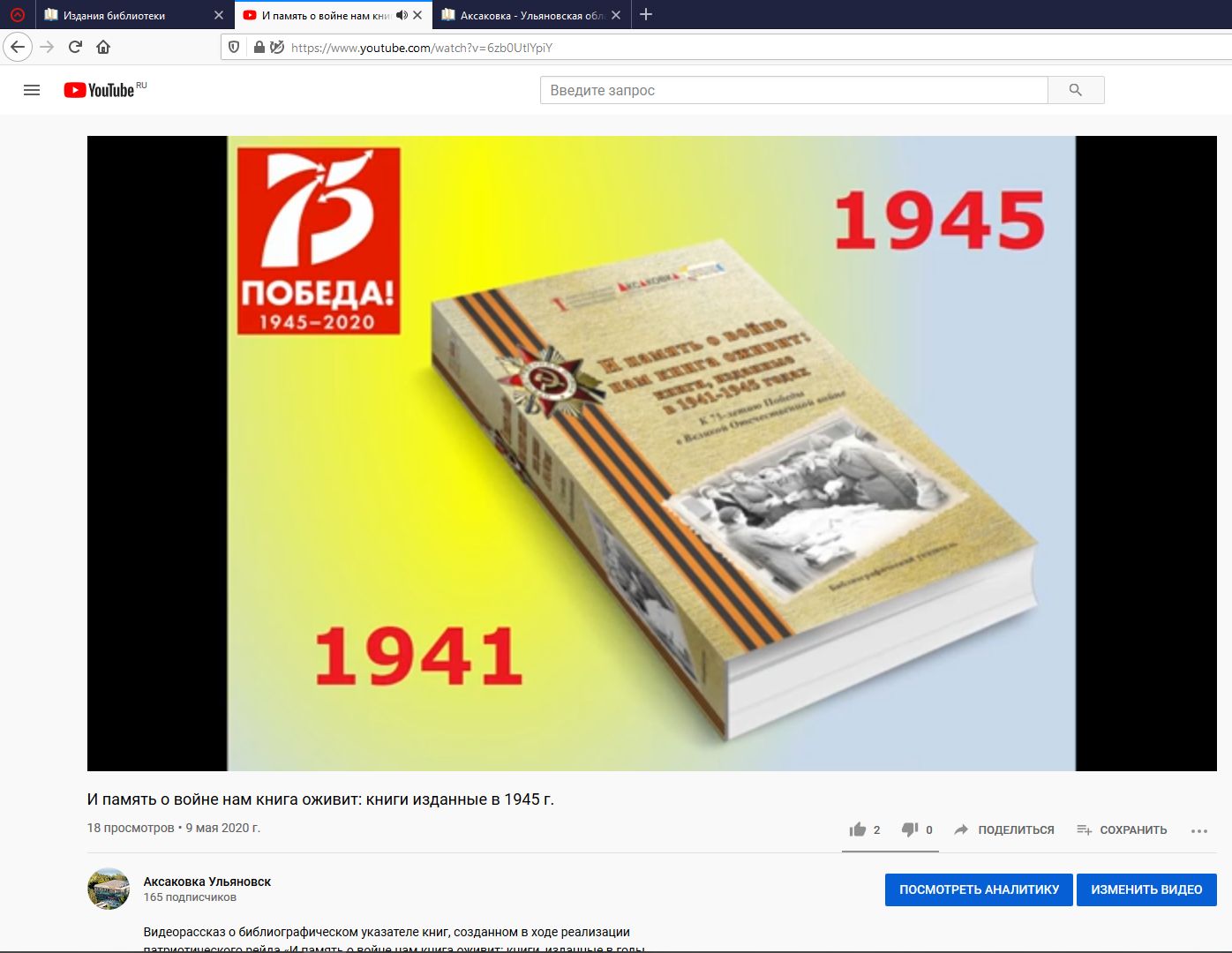 ОГБУК Ульяновская областная библиотека для детей и юношества имени С.Т. Аксакова
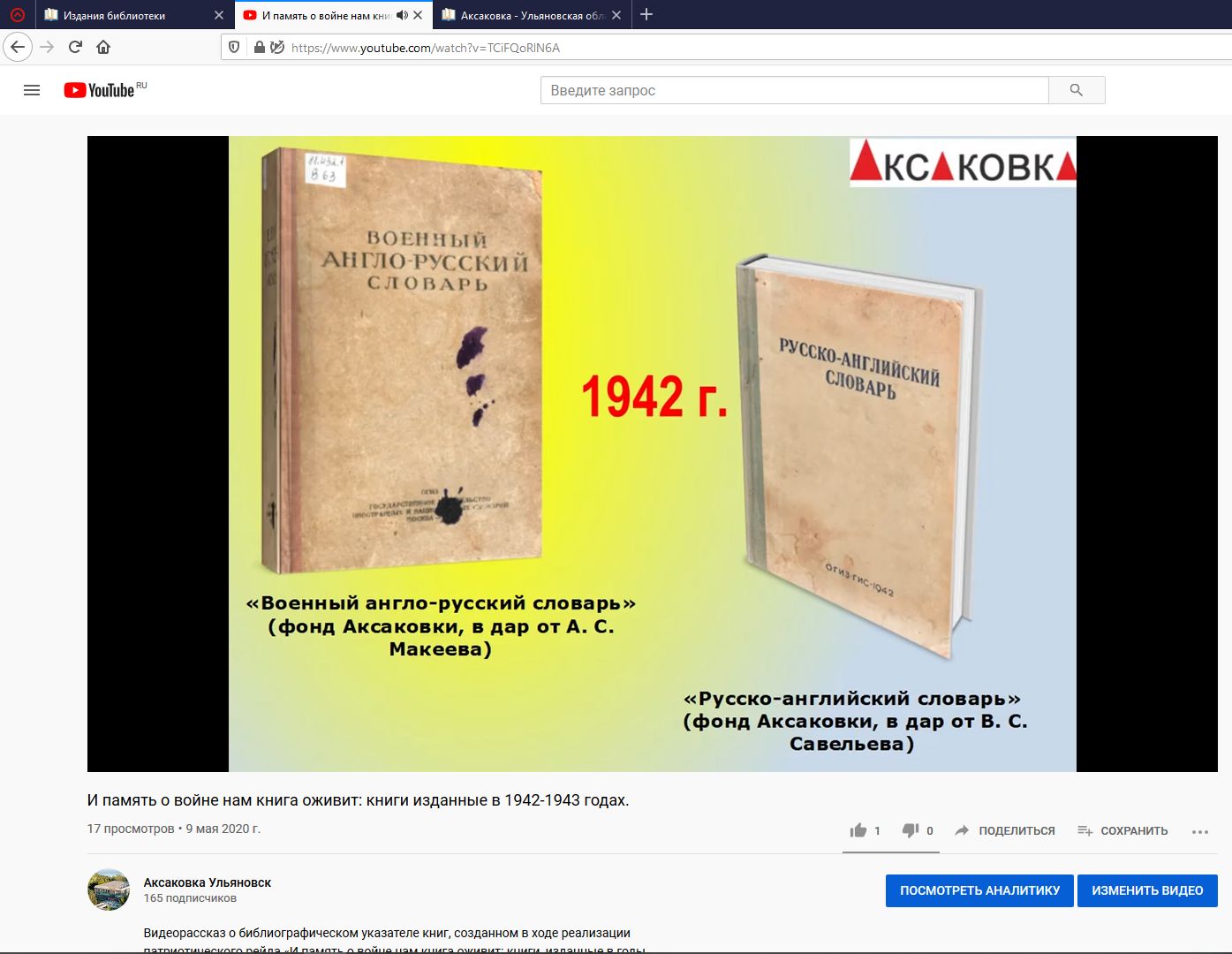 ОГБУК Ульяновская областная библиотека для детей и юношества имени С.Т. Аксакова
Благодарю  за внимание Крупина Маиса Ильинична aksakovka.ru
ОГБУК Ульяновская областная библиотека для детей и юношества имени С.Т.Аксакова